XIII SKUP PRIVREDNIKA I NAUČNIKA
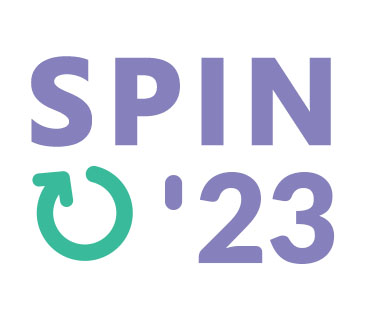 DIGITAL AND GREEN ECONOMIC DEVELOPMENT
TITLE OF THE PAPER
Name of the author
Name of the author
Name of the author
6 - 7. novembar 2023. godine
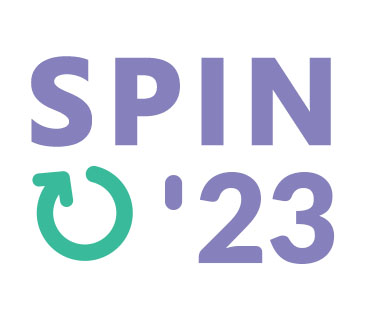 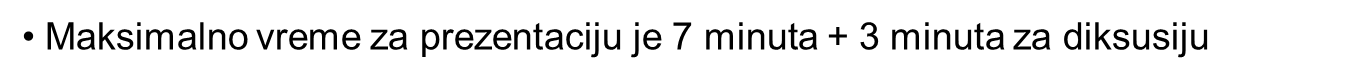